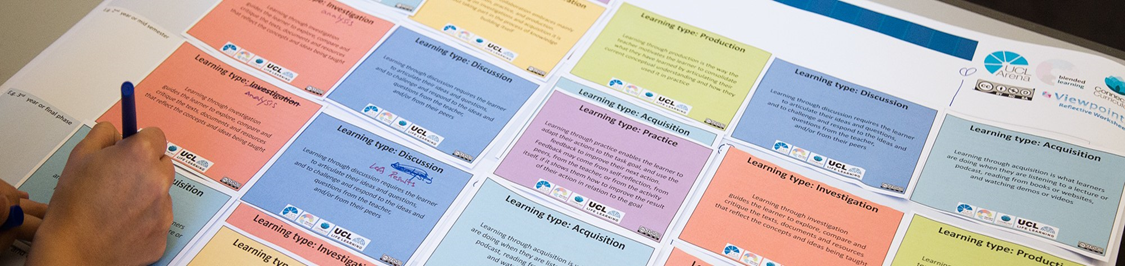 ABC radionica
(ABC metoda za dizajn nastave)
Sandra Kučina Softić 
Tona Radobolja
Centar za e-učenjeSveučilišni računski centar
28. ožujka 2023.
Dani e-infrastrukture – Srce DEI 2023
Konferencija projekta HR-ZOO28. – 30. ožujka 2023.
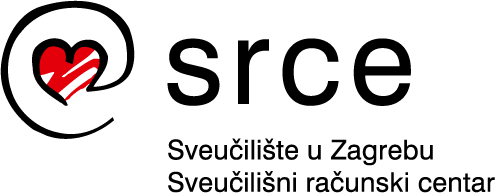 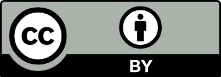 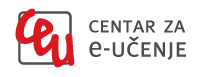 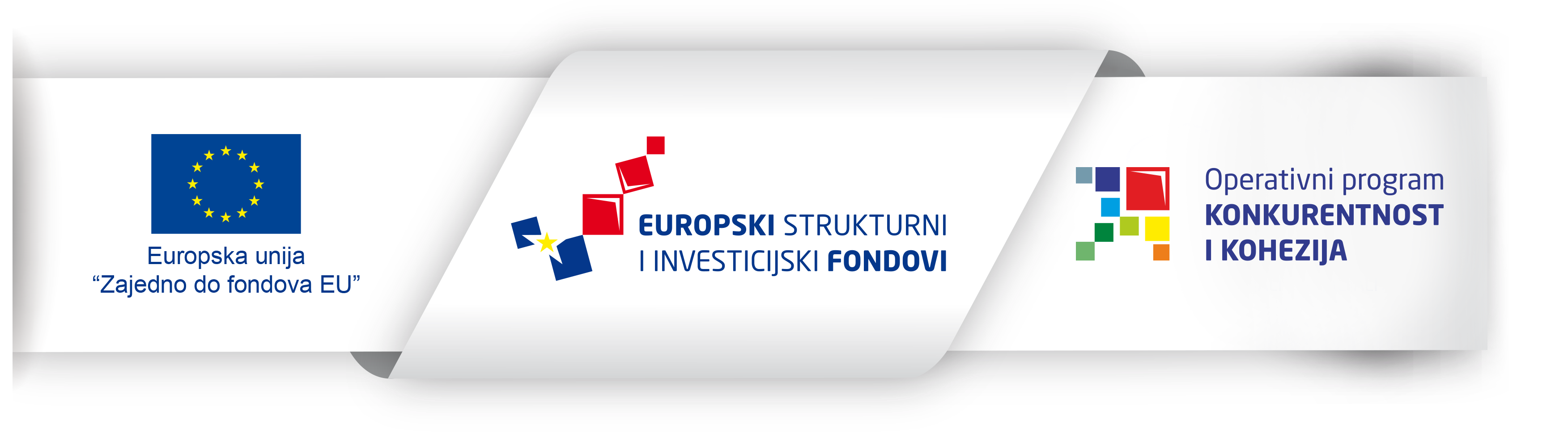 ABC Learning Design workshop by Clive Young and Natasa Perovic, UCL. (2015).Learning types, Laurillard, D. (2012). Prijevod i prilagodba: Centar za e-učenje Srca
ABC metoda dizajna nastave
ABC  metoda dizajna nastave je efikasan i jednostavan pristup koji se temelji na dizajnu kolegija/programa pomoću kartica.

Zašto ABC?
brzo – minimalna priprema
pristup usmjeren na studenta
poticanje raspravu i kreativnost među timovima 
povezan sa strateškim ciljevima
primjenjivo za učioničku i mješovitu nastavu
temeljena na teoriji ‘Conversational Framework’ (Laurillard 2012)
prikladna za sve razine obrazovanja
široka primjena – rastuća međunarodna zajednica korisnika
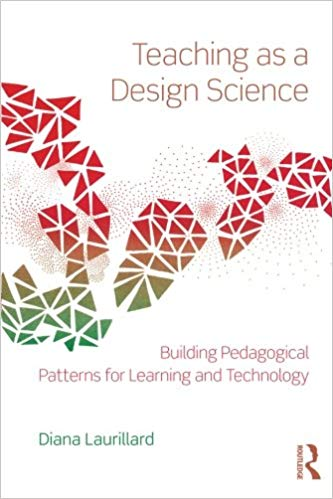 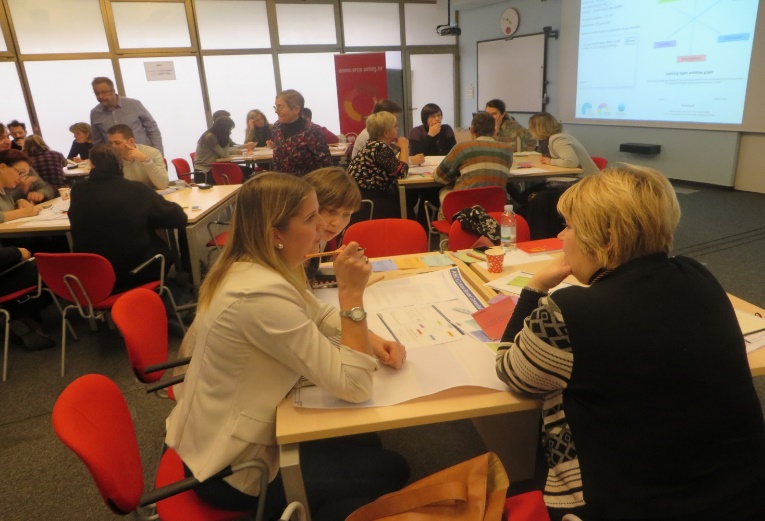 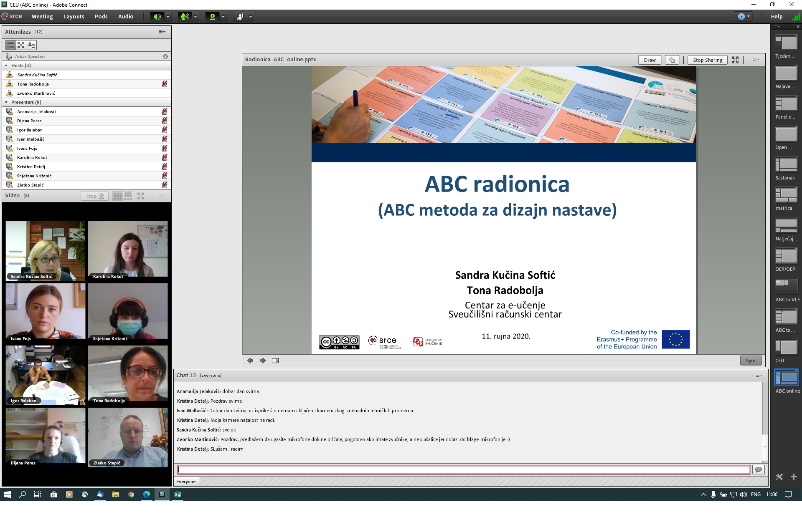 Konferencija Srce DEI 2023, 28.3.2023.
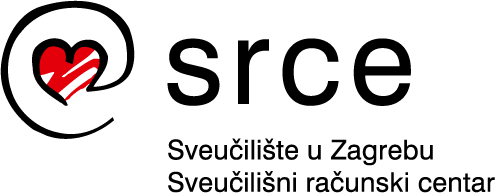 ABC metoda dizajna nastave
The Conversational Framework – D. Laurillard (2022, 2011)
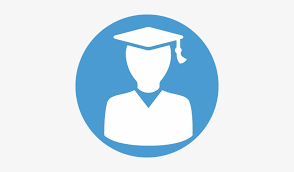 Konferencija Srce DEI 2023, 28.3.2023.
ABC metoda dizajna nastave
6 tipova učenja (što želite da student rade)
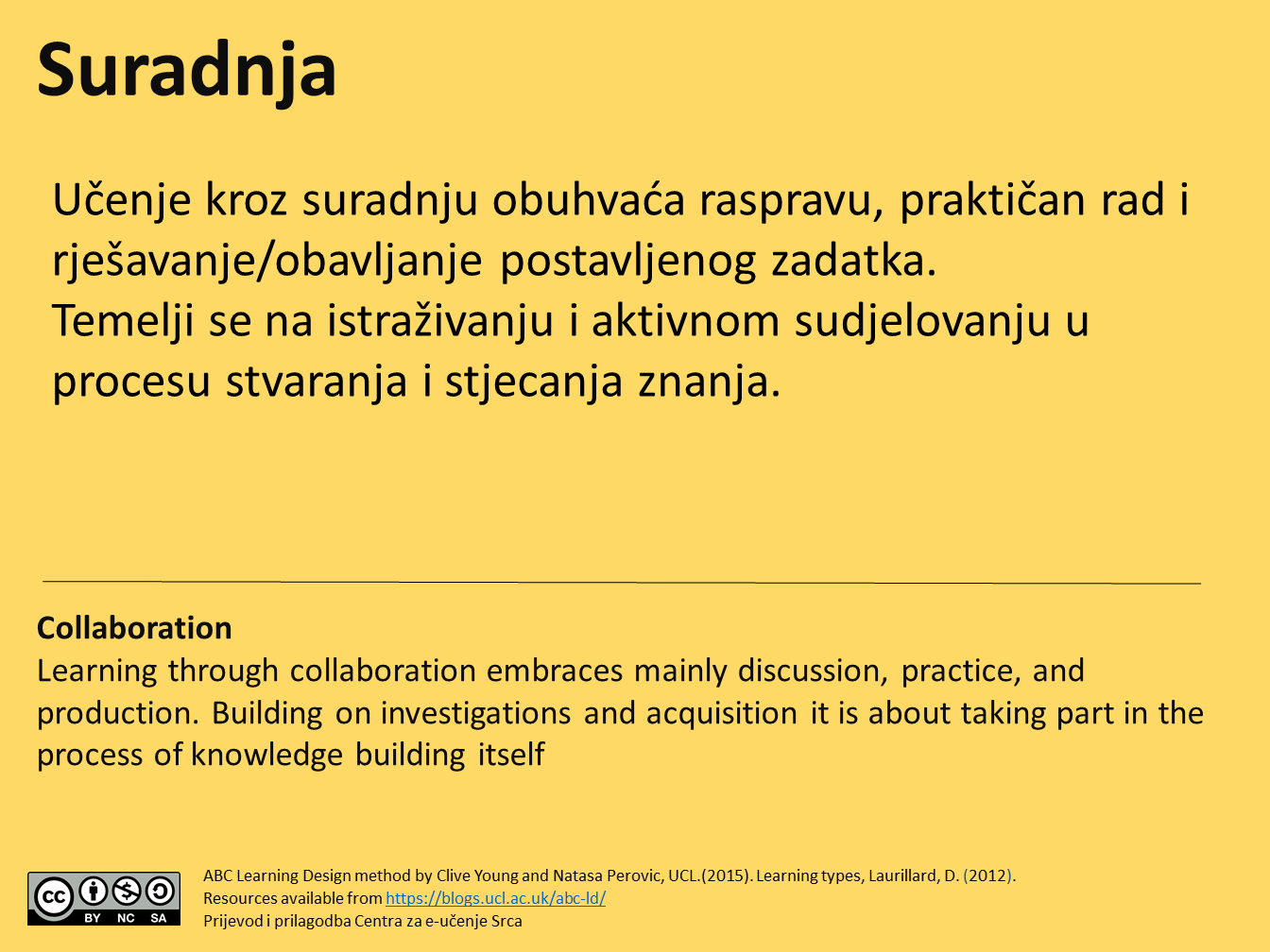 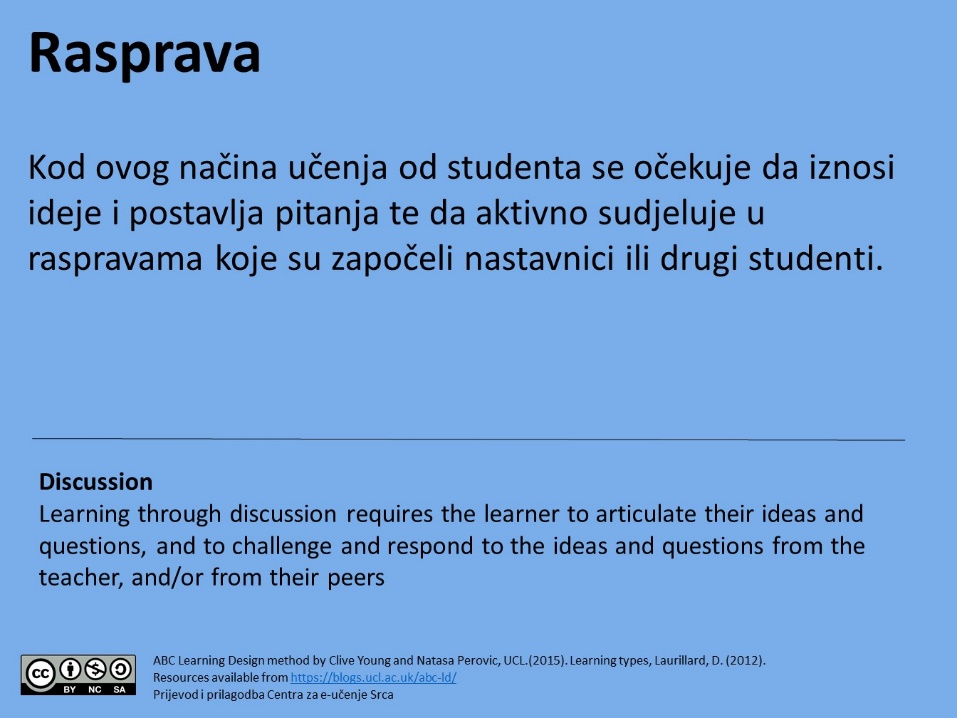 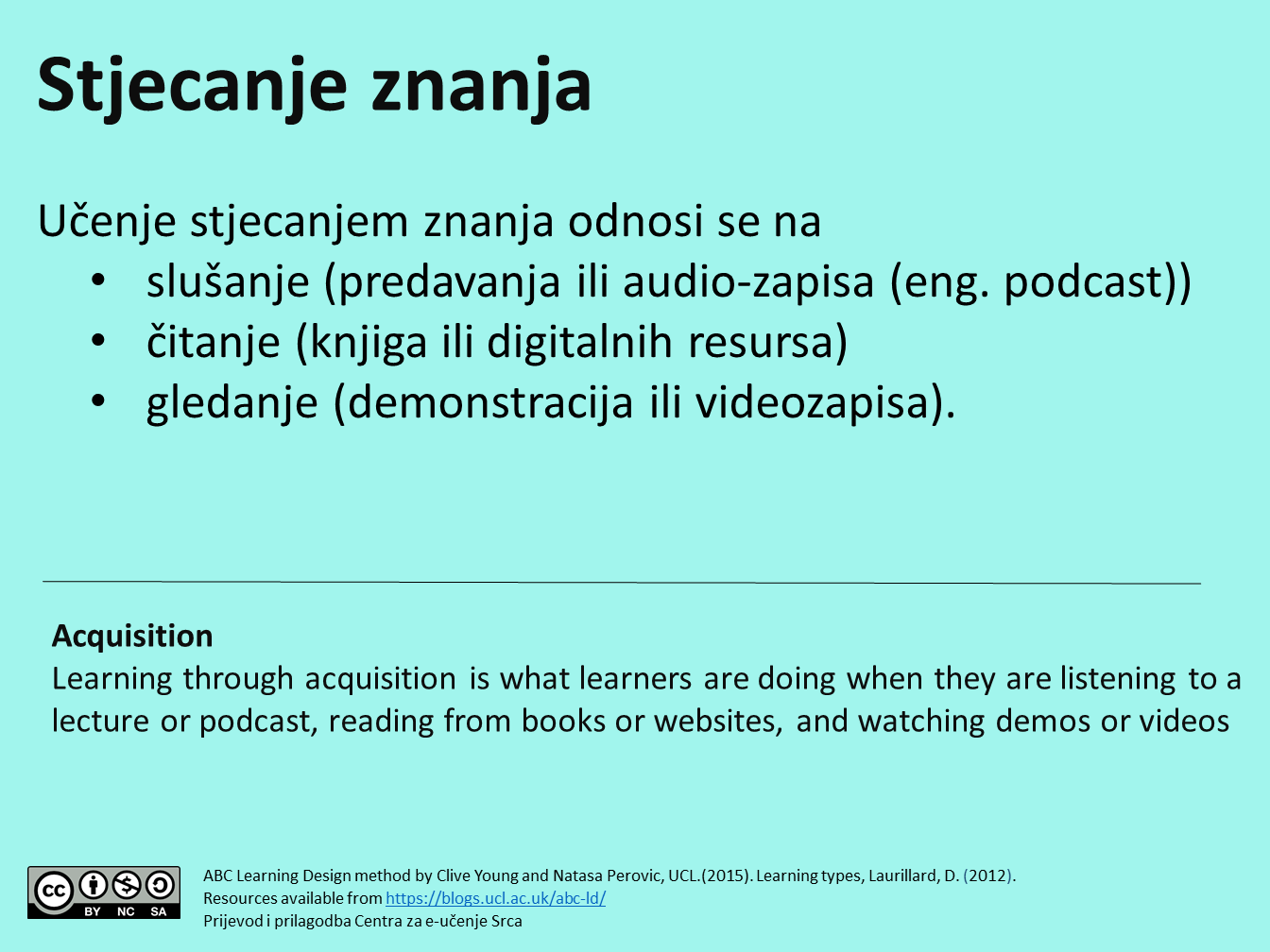 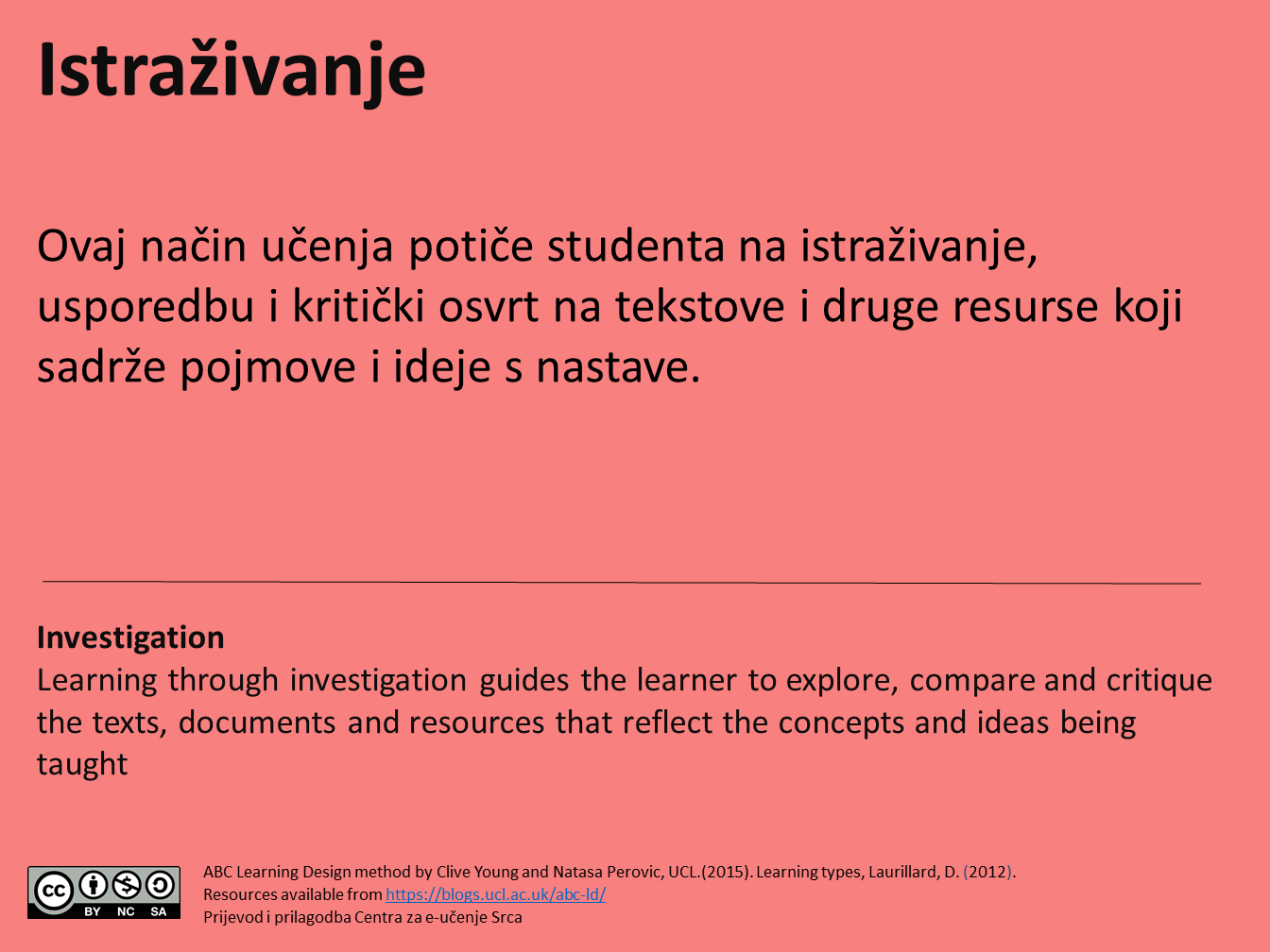 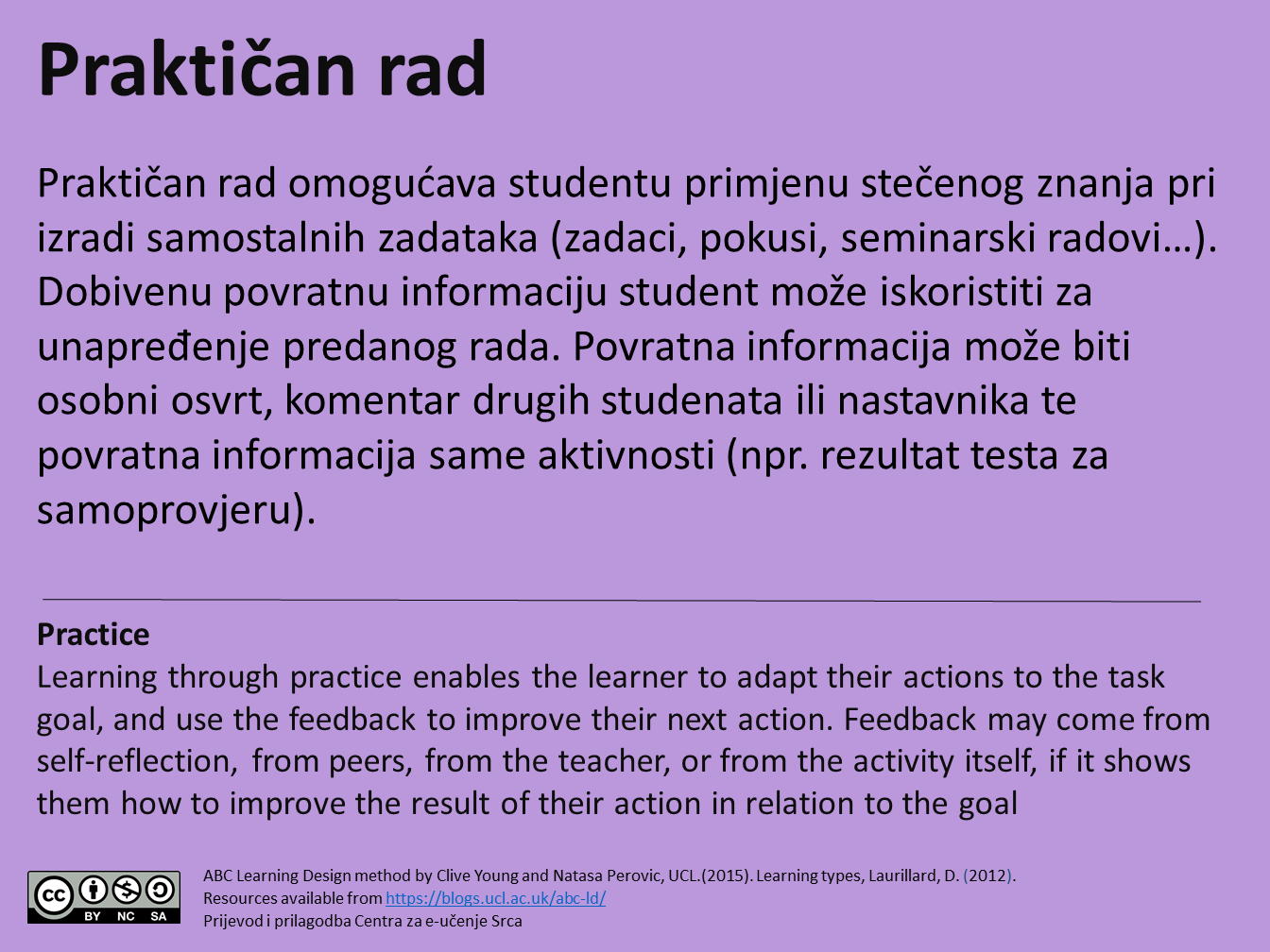 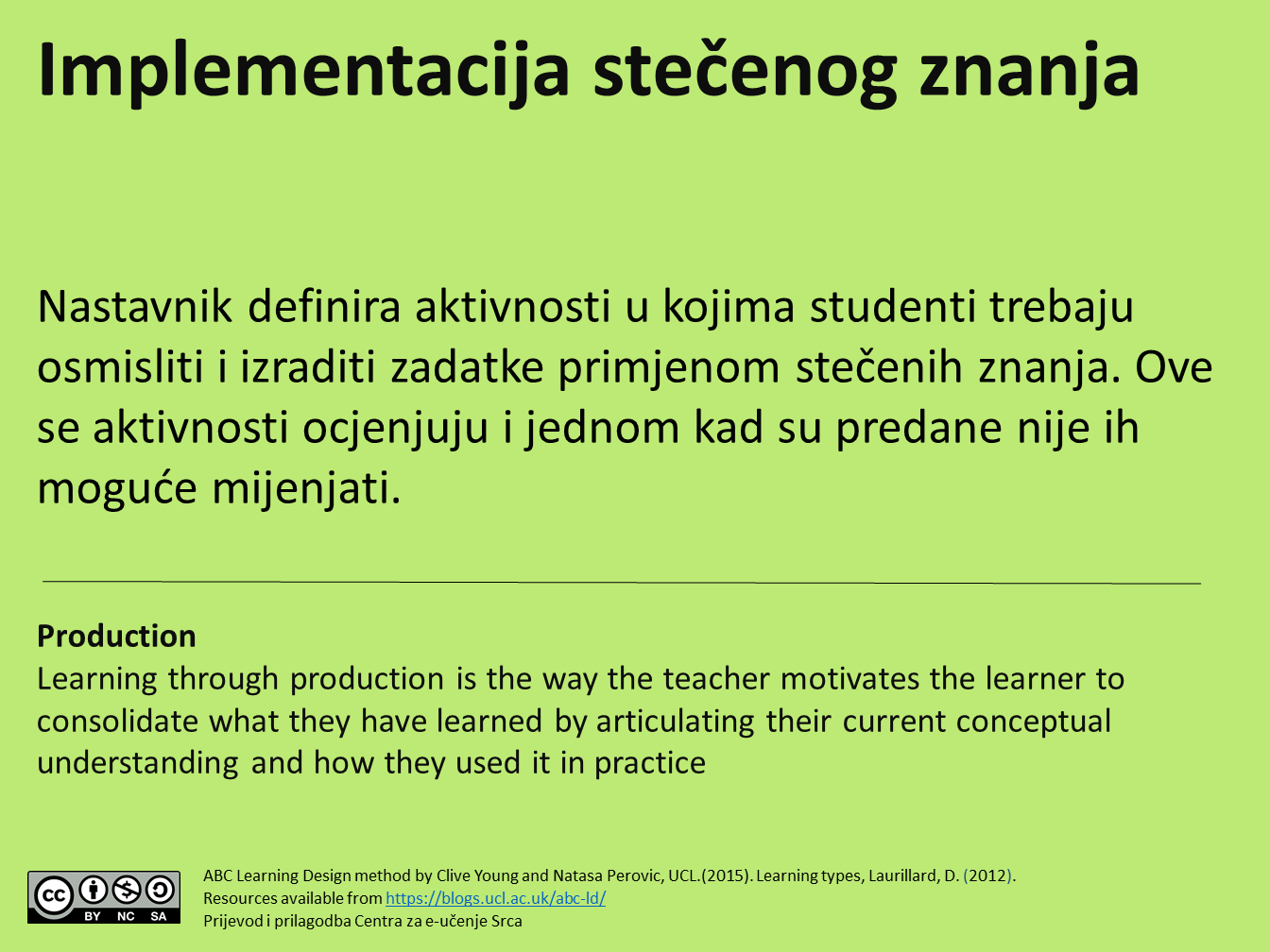 Konferencija Srce DEI 2023, 28.3.2023.
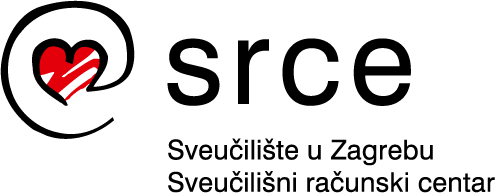 ABC metoda dizajna nastave
Aktivno i raznoliko učenje
Konverzacijski okvir pomaže nastavnicima da razmotre put učenja studenta  postavljajući pitanje: “Koju vrstu aktivnosti ova tehnologija omogućava studentima?“
Pristup kojem je na prvom mjestu proces učenja na način da se tehnologija ukomponira u dizajn učenja - za razliku od odluke da želite koristiti određenu tehnologiju i zatim razvijaju pojedine aktivnosti
cilj okvira je da se “stvari kombiniraju”
Konferencija Srce DEI 2023, 28.3.2023.
ABC metoda dizajna nastave
Tipovi učenja (zadnja strana)
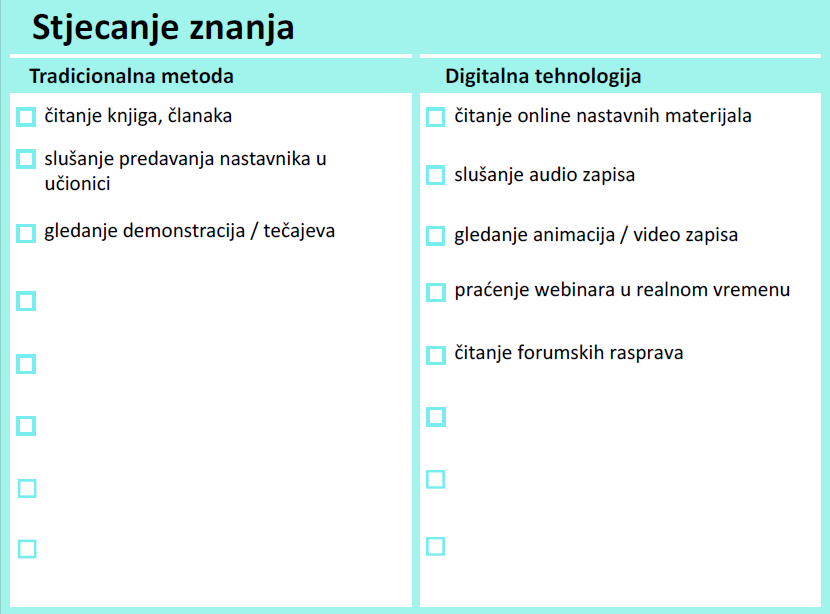 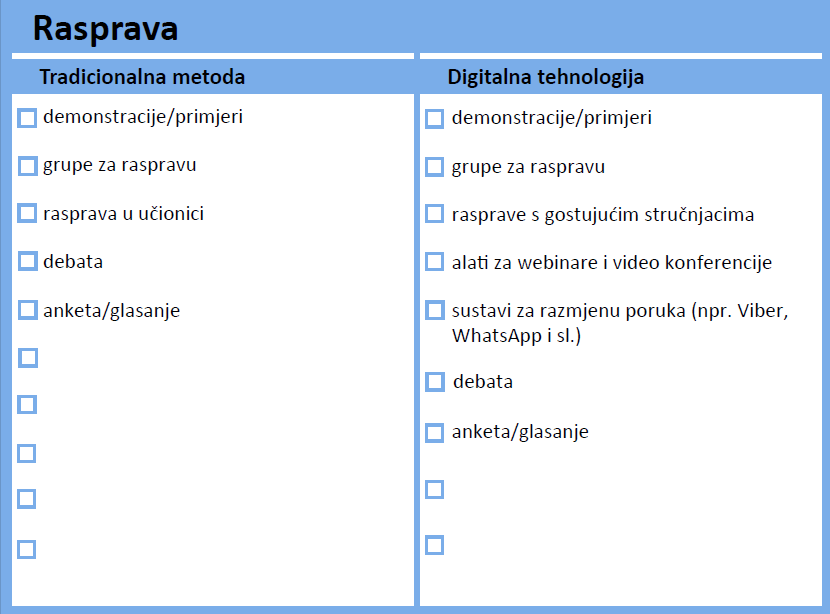 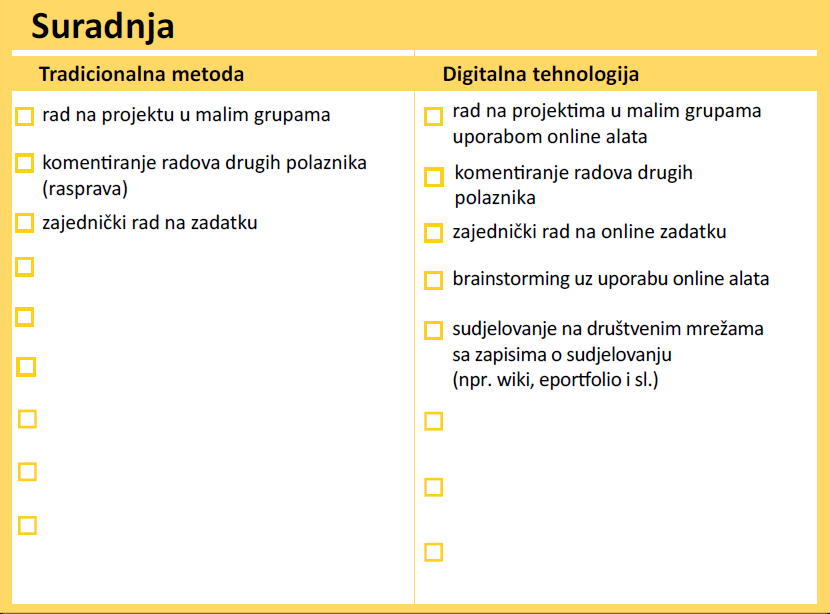 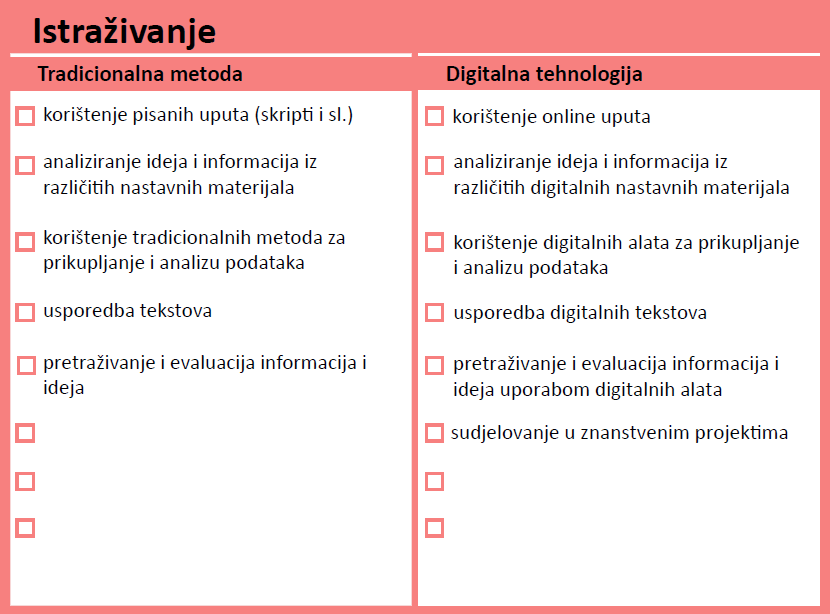 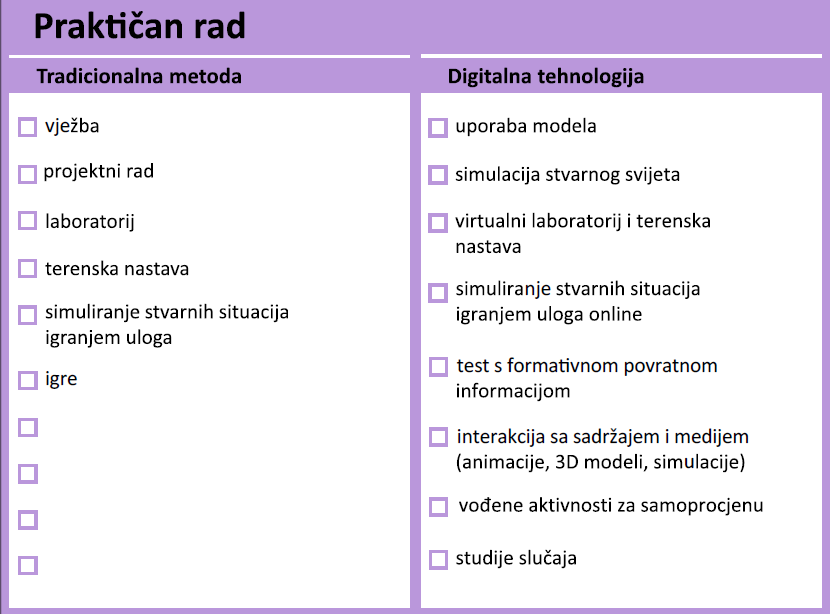 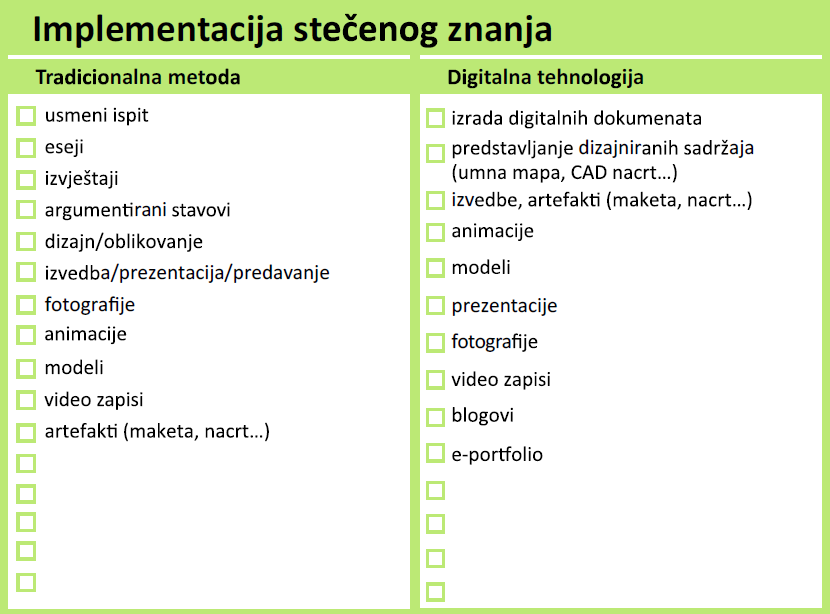 Konferencija Srce DEI 2023, 28.3.2023.
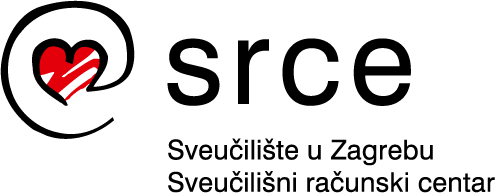 ABC metoda dizajna nastave
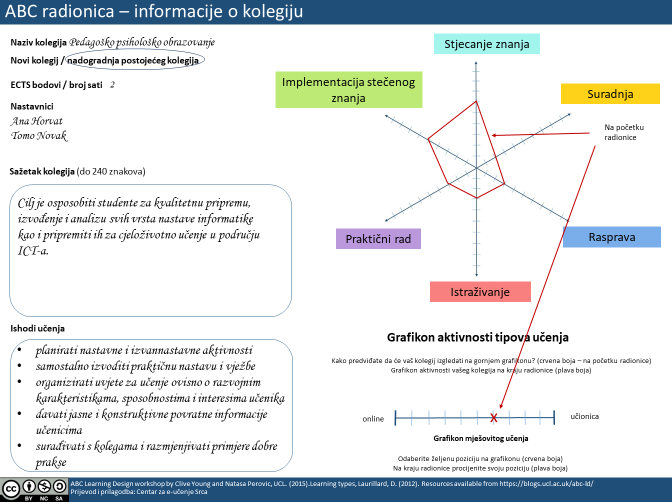 Plan radionice:
Informacije o kolegiju (tekst i grafikoni)
Sažetak kolegija – kratki opis kolegija
ECTS bodovi
Ishodi učenja
Grafikon aktivnosti tipova učenja – tipovi učenja i oblik kolegija
Grafikon mješovitog učenja
Predložak za dizajn e-kolegija
Storyboard – tipovi učenja i aktivnosti
Vrednovanje – sumativna/formativna procjena aktivnosti
Informacije o kolegiju (tekst i grafikoni)
Grafikon aktivnosti tipova učenja i Grafikon mješovitog učenja- Što se promijenilo? Zašto?
Akcijski plan – koje su sljedeće aktivnosti?
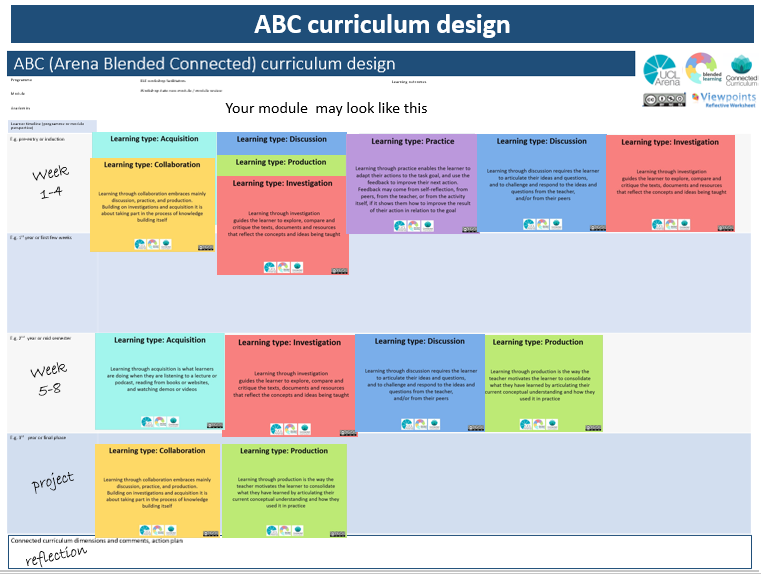 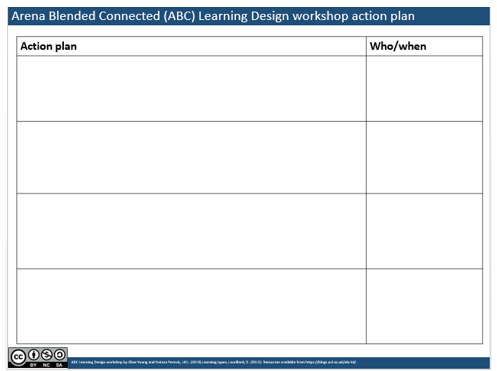 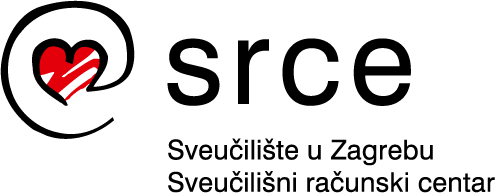 Konferencija Srce DEI 2023, 28.3.2023.
ABC radionica – informacije o kolegiju
Stjecanje znanja
Naziv kolegija Pedagoško psihološko obrazovanje
Novi kolegij / nadogradnja postojećeg kolegija
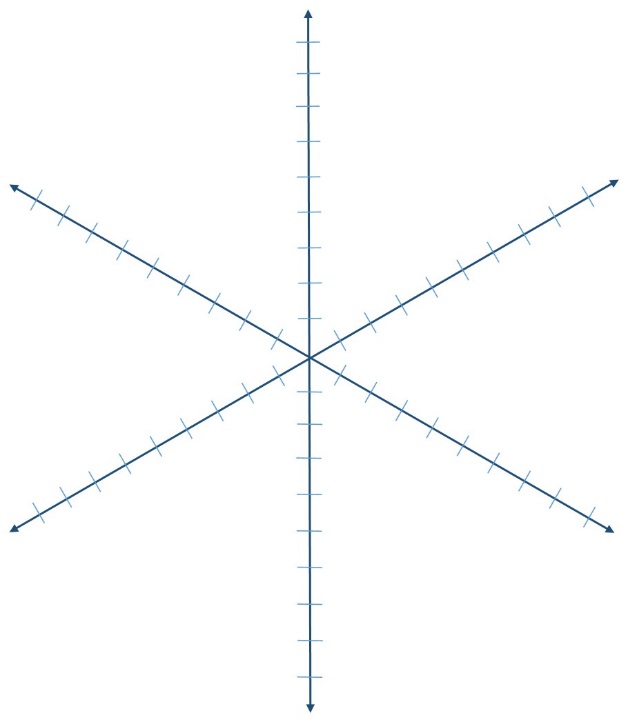 Implementacija stečenog znanja
2
ECTS bodovi / broj sati
Suradnja
Nastavnici
Ana Horvat
Tomo Novak
Na početku radionice
Sažetak kolegija (do 280 znakova)
Cilj je osposobiti studente za kvalitetnu pripremu, izvođenje i analizu svih vrsta nastave informatike kao i pripremiti ih za cjeloživotno učenje u području ICT-a.
Rasprava
Praktični rad
Istraživanje
Ishodi učenja
Grafikon aktivnosti tipova učenja
planirati nastavne i izvannastavne aktivnosti 
samostalno izvoditi praktičnu nastavu i vježbe 
organizirati uvjete za učenje ovisno o razvojnim karakteristikama, sposobnostima i interesima učenika
davati jasne i konstruktivne povratne informacije učenicima
surađivati s kolegama i razmjenjivati primjere dobreprakse
Kako predviđate da će vaš kolegij izgledati na gornjem grafikonu? (crvena boja – na početku radionice)
Grafikon aktivnosti vašeg kolegija na kraju radionice (plava boja)
x
učionica
online
Grafikon mješovitog učenja
Odaberite željenu poziciju na grafikonu (crvena boja)
Na kraju radionice procijenite svoju poziciju (plava boja)
Konferencija Srce DEI 2023, 28.3.2023.
ABC metoda dizajna nastave
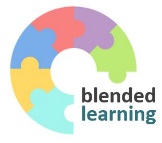 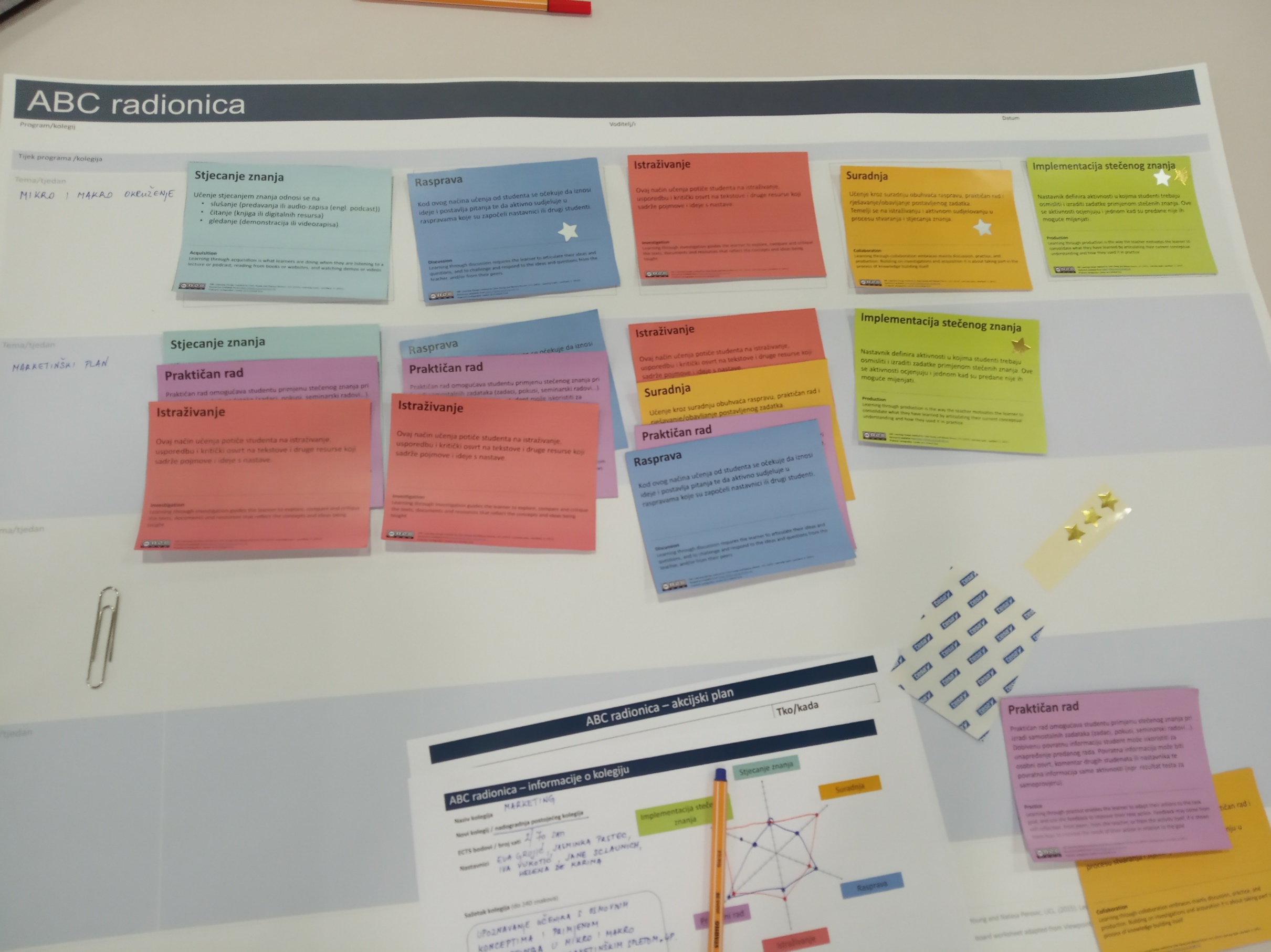 Konferencija Srce DEI 2023, 28.3.2023.
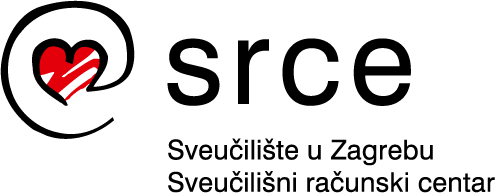 ABC metoda dizajna nastave
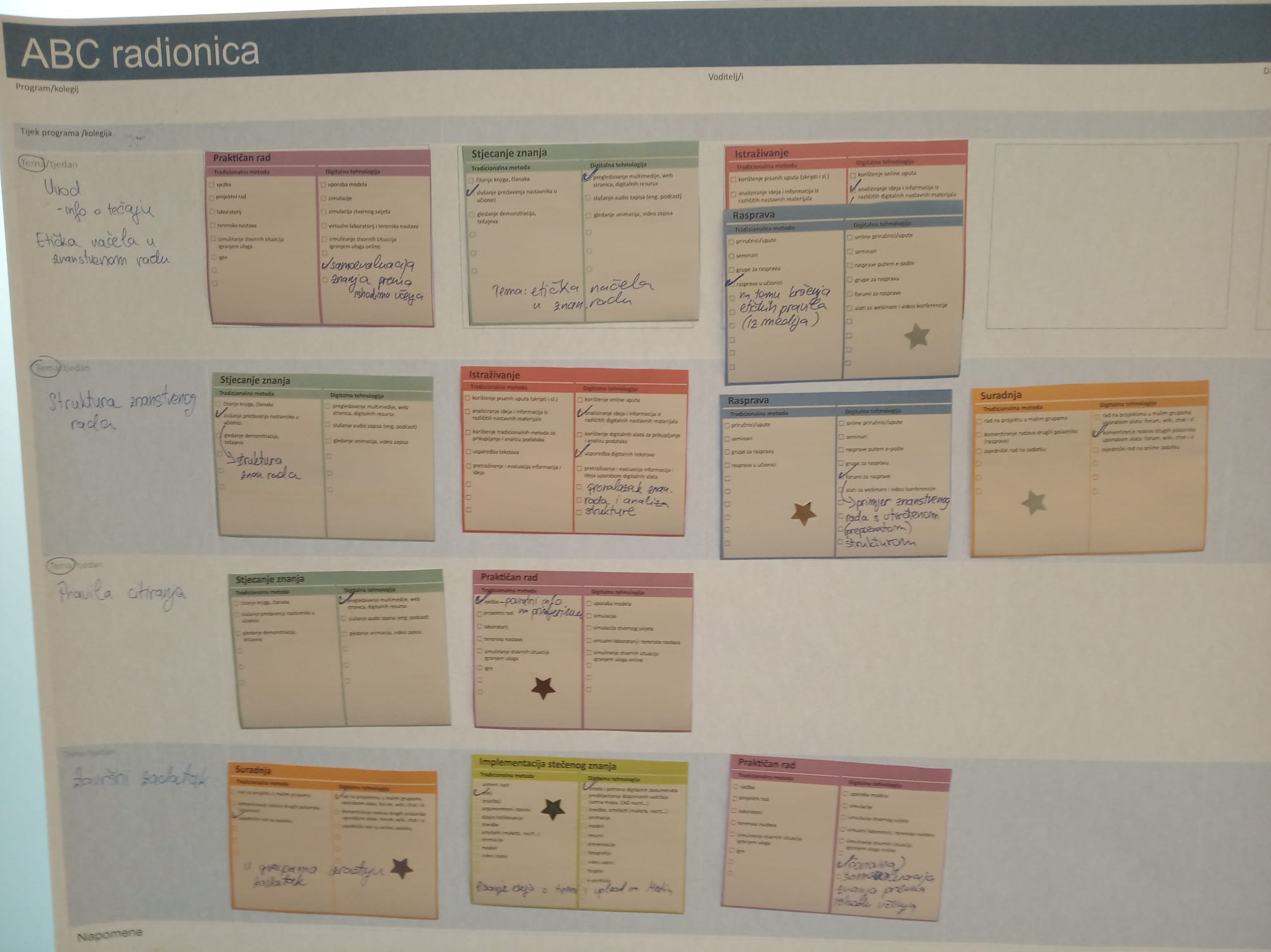 tjedan
 1-4
tjedan
 5-8
projekt
Konferencija Srce DEI 2023, 28.3.2023.
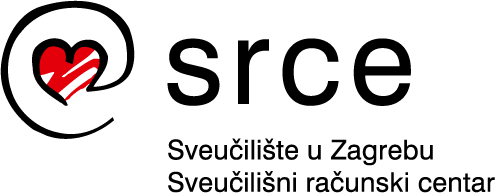 ABC metoda dizajna nastave
Odabir aktivnosti i procjene
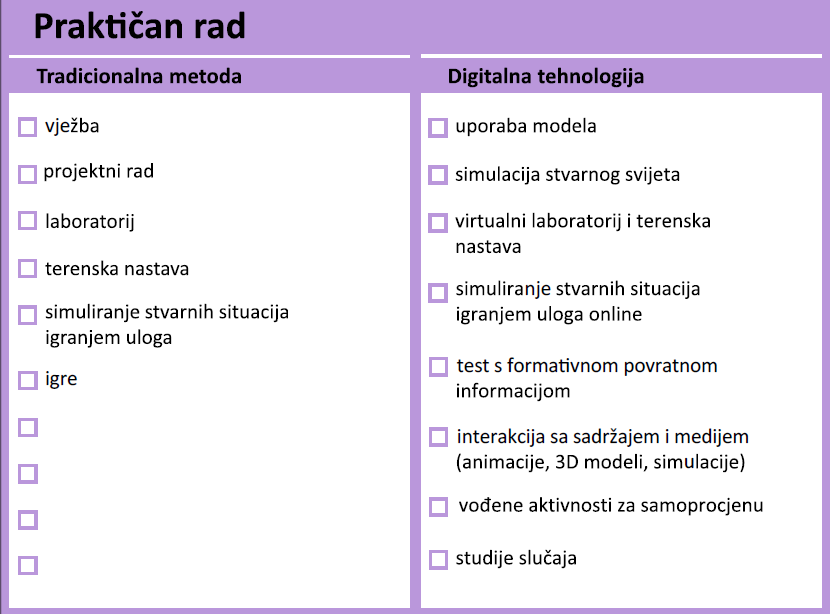 
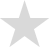 
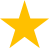 Odaberi formativnu  (    )  i sumativnu procjenu (    )
Konferencija Srce DEI 2023, 28.3.2023.
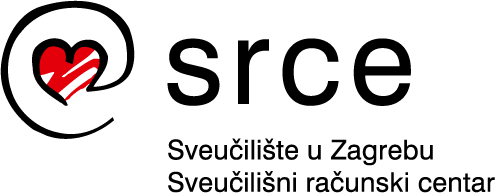 ABC metoda dizajna nastave
Konferencija Srce DEI 2023, 28.3.2023.
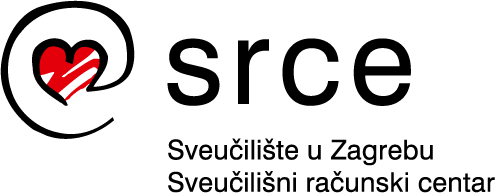 ABC metoda dizajna nastave
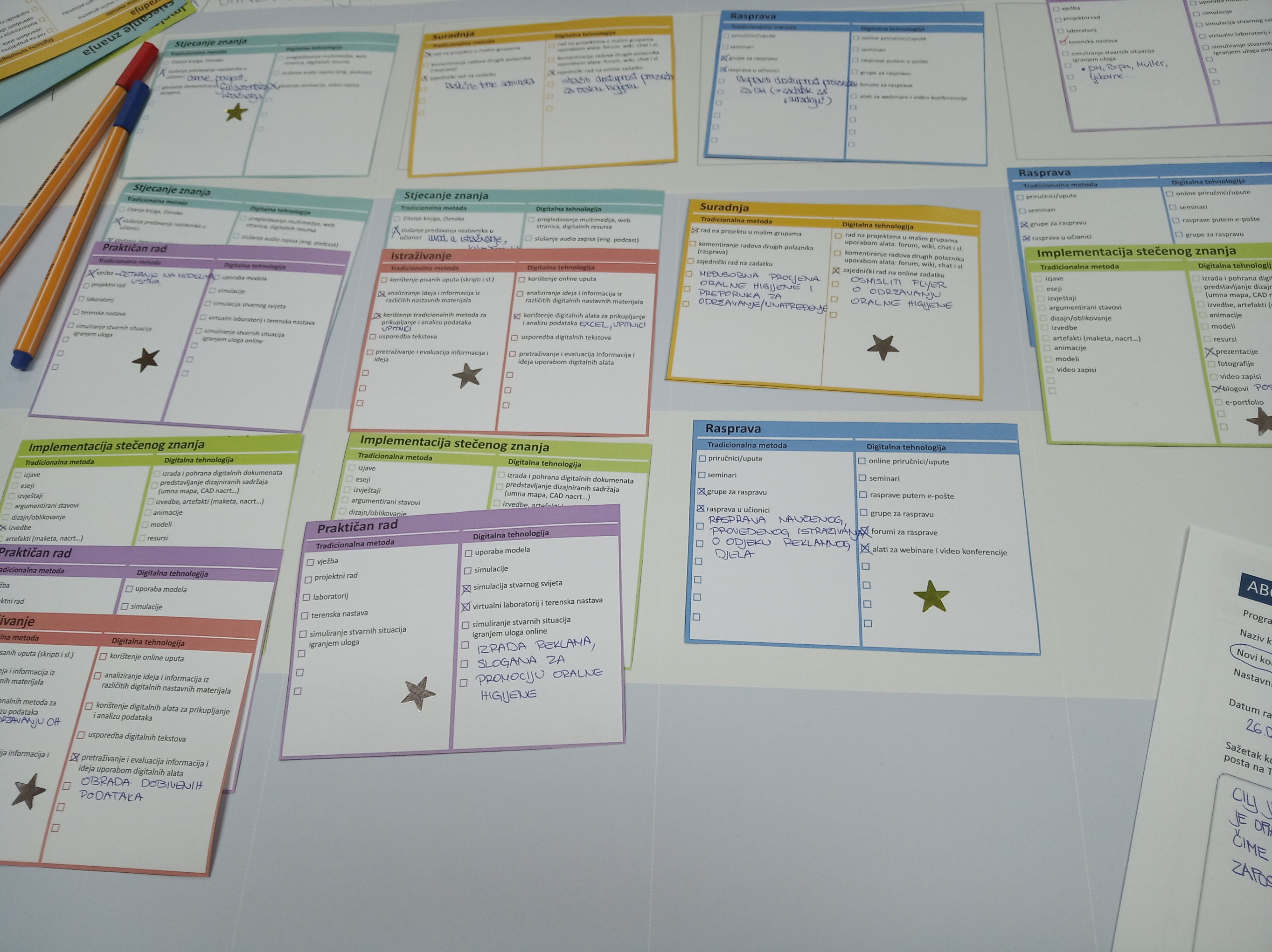 Konferencija Srce DEI 2023, 28.3.2023.
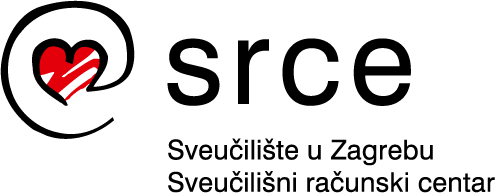 ABC metoda dizajna nastave
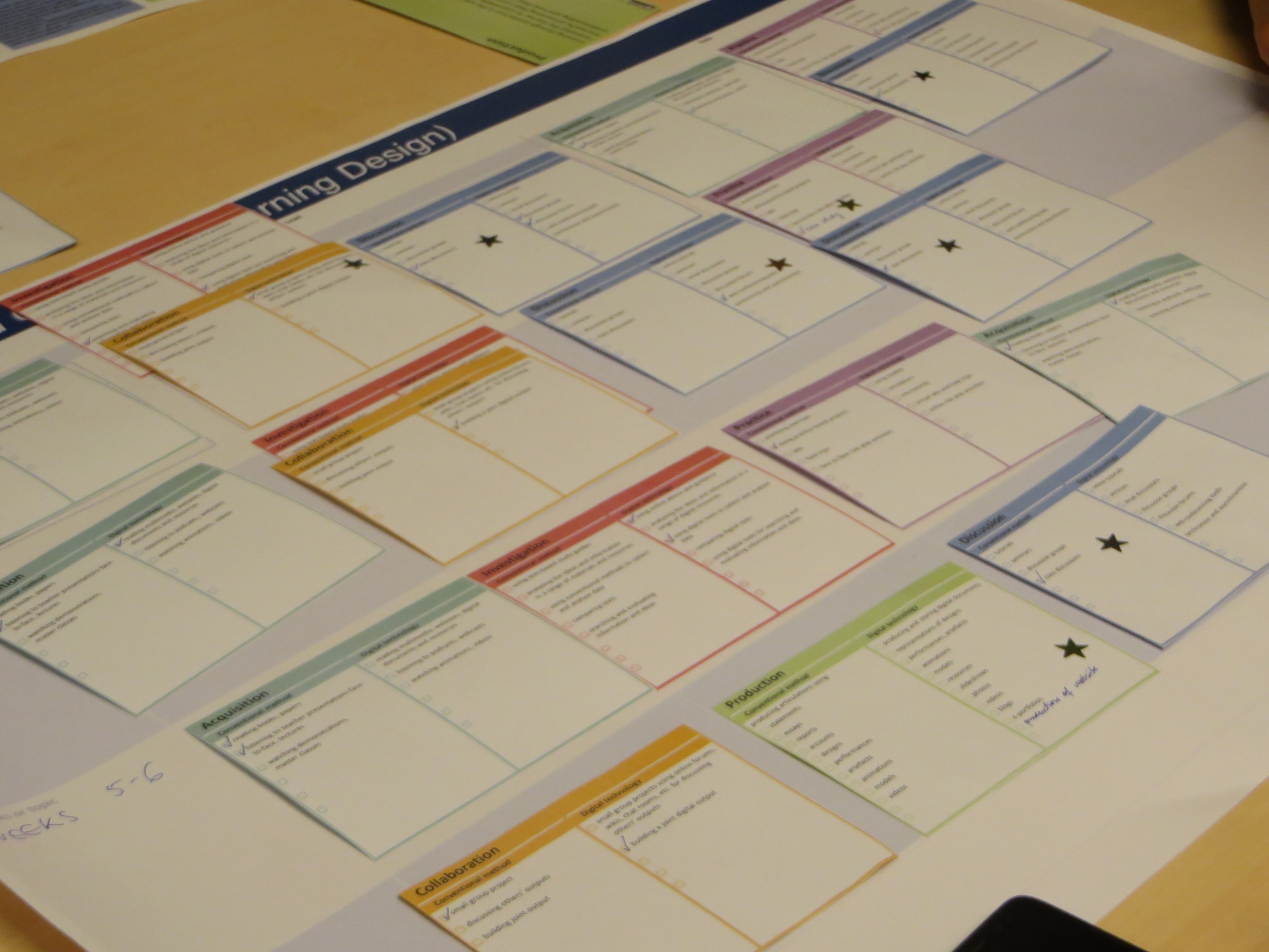 Konferencija Srce DEI 2023, 28.3.2023.
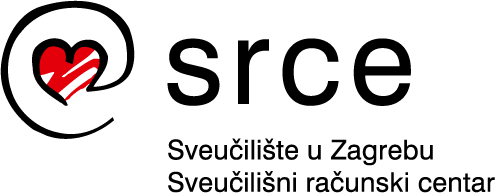 ABC radionica – informacije o kolegiju
Stjecanje znanja
Naziv kolegija Pedagoško psihološko obrazovanje
Novi kolegij / nadogradnja postojećeg kolegija
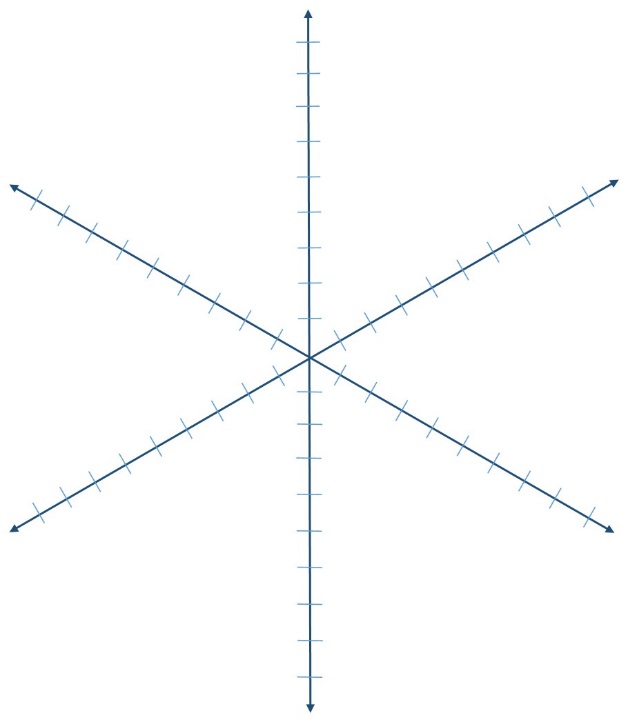 Implementacija stečenog znanja
2
ECTS bodovi / broj sati
Suradnja
Nastavnici
Ana Horvat
Tomo Novak
Na kraju radionice
Sažetak kolegija (do 240 znakova)
Cilj je osposobiti studente za kvalitetnu pripremu, izvođenje i analizu svih vrsta nastave informatike kao i pripremiti ih za cjeloživotno učenje u području ICT-a.
Rasprava
Praktični rad
Istraživanje
Ishodi učenja
Grafikon aktivnosti tipova učenja
planirati nastavne i izvannastavne aktivnosti 
samostalno izvoditi praktičnu nastavu i vježbe 
organizirati uvjete za učenje ovisno o razvojnim karakteristikama, sposobnostima i interesima učenika
davati jasne i konstruktivne povratne informacije učenicima
surađivati s kolegama i razmjenjivati primjere dobreprakse
Kako predviđate da će vaš kolegij izgledati na gornjem grafikonu? (crvena boja – na početku radionice)
Grafikon aktivnosti vašeg kolegija na kraju radionice (plava boja)
x
x
učionica
online
Grafikon mješovitog učenja
Odaberite željenu poziciju na grafikonu (crvena boja)
Na kraju radionice procijenite svoju poziciju (plava boja)
Konferencija Srce DEI 2023, 28.3.2023.
Vaš zadatak je....
uzeti jedan kolegij na kojem ćete raditi
novi ili postojeći
na bilo koju temu
neka ima 1 ECTS bod
Konferencija Srce DEI 2023, 28.3.2023.